Lecture 07 – attribute grammars + intro to IR
Theory of Compilation
Eran Yahav
1
Source
text
txt
Executable 
code
exe
You are here
Compiler
LexicalAnalysis
Syntax Analysis
Parsing
SemanticAnalysis
Inter.Rep.
(IR)
Code
Gen.
2
Last Week: Types
What is a type?
Simplest answer: a set of values
Integers, real numbers, booleans, …

Why do we care?
Safety 
Guarantee that certain errors cannot occur at runtime
Abstraction
Hide implementation details 
Documentation
Optimization
3
Last Week: Type System
A type system of a programming language is a way to define how “good” program behave
Good programs = well-typed programs
Bad programs = not well typed 

Type checking
Static typing – most checking at compile time
Dynamic typing – most checking at runtime
Type inference
Automatically infer types for a program (or show that there is no valid typing)
4
Strongly vs. weakly typed
Output: 73
warning: initialization makes integer from pointer without a cast
Coercion
Strongly typed
C, C++, Java
Weakly typed
Perl, PHP

(YMMV, not everybody agrees on this classification)
$a=31;
$b="42x";
$c=$a+$b;
print $c;
perl
main() {
 int a=31;
 char b[3]="42x";
 int c=a+b;
}
C
error: Incompatible type for declaration. Can't convert java.lang.String to int
public class… {
 public static void main() {
 int a=31;
 String b ="42x";
 int c=a+b;
 }
}
Java
5
Last week: how does this magic happen?
We probably need to go over the AST?

how does this relate to the clean formalism of the parser?
6
Syntax Directed Translation
The parse tree (syntax) is used to drive the translation

Semantic attributes
Attributes attached to grammar symbols
Semantic actions
How to update the attributes when a production is used in a derivation

Attribute grammars
7
Attribute grammars
Attributes
Every grammar symbol has attached attributes
Example: Expr.type 
Semantic actions
Every production rule can define how to assign values to attributes 
Example: Expr  Expr + TermExpr.type = Expr1.type when (Expr1.type == Term.type)                        Error otherwise
8
Indexed symbols
Add indexes to distinguish repeated grammar symbols
Does not affect grammar 
Used in semantic actions

Expr  Expr + TermBecomesExpr  Expr1 + Term
9
Example
float x,y,z
D
float
float
T
L
float
L
float
id1
float
id2
L
id3
10
Attribute Evaluation
Build the AST
Fill attributes of terminals with values derived from their representation
Execute evaluation rules of the nodes to assign values until no new values can be assigned
In the right order such that 
No attribute value is used before its available
Each attribute will get a value only once
11
Dependencies
A semantic equation a = b1,…,bm requires computation of b1,…,bm to determine the value of a

The value of a depends on b1,…,bm
We write a  bi
12
Cycles
Cycle in the dependence graph
May not be able to compute attribute values
E
E.s
E.S = T.i
T.i = E.s + 1
T
T.i
AST
Dependence graph
13
Attribute Evaluation
Build the AST
Build dependency graph
Compute evaluation order using topological ordering
Execute evaluation rules based on topological ordering

Works as long as there are no cycles
14
Building Dependency Graph
All semantic equations take the formattr1 = func1(attr1.1, attr1.2,…)attr2 = func2(attr2.1, attr2.2,…)

Actions with side effects use a dummy attribute
Build a directed dependency graph G
For every attribute a of a node n in the AST create a node n.a
For every node n in the AST and a semantic action of the form b = f(c1,c2,…ck) add edges of the form (ci,b)
15
Example
float x,y,z
D
type
dmy
T
in
L
in
L
dmy
float
id1
entry
id2
entry
in
L
dmy
id3
entry
16
Example
float x,y,z
D
type
dmy
T
in
L
in
L
dmy
float
id1
entry
id2
entry
in
L
dmy
id3
entry
17
Topological Order
For a graph G=(V,E), |V|=k

Ordering of the nodes v1,v2,…vk such that for every edge (vi,vj)  E, i < j
4
2
3
5
1
Example topological orderings: 1 4 3 2 5, 4 1 3 5 2
18
Example
float x,y,z
float
float
float
1
5
6
type
dmy
in
ent1
float
7
10
2
float
in
dmy
entry
float
9
3
8
ent2
entry
float
in
dmy
4
ent3
entry
19
But what about cycles?
For a given attribute grammar hard to detect if it has cyclic dependencies
Exponential cost

Special classes of attribute grammars
Our “usual trick”
 sacrifice generality for predictable performance
20
Inherited vs. Synthesized Attributes
Synthesized attributes
Computed from children of a node
Inherited attributes
Computed from parents and siblings of a node

Attributes of tokens are technically considered as synthesized attributes
21
example
float x,y,z
D
float
float
T
L
float
L
float
id1
float
id2
L
inherited
id3
synthesized
22
S-attributed Grammars
Special class of attribute grammars 
Only uses synthesized attributes (S-attributed)
No use of inherited attributes

Can be computed by any bottom-up parser during parsing
Attributes can be stored on the parsing stack
Reduce operation computes the (synthesized) attribute from attributes of children
23
S-attributed Grammar: example
24
example
31
S
E +
val=31
E *
val=28
val=7
T
T
T
val=4
val=3
val=7
F
val=3
F
F
val=4
3
Lexval=4
Lexval=3
7
Lexval=7
4
25
L-attributed grammars
L-attributed attribute grammar when every attribute in a production A  X1…Xn is
A synthesized attribute, or
An inherited attribute of Xj, 1 <= j <=n that only depends on 
Attributes of X1…Xj-1 to the left of Xj, or
Inherited attributes of A
26
Example: typesetting
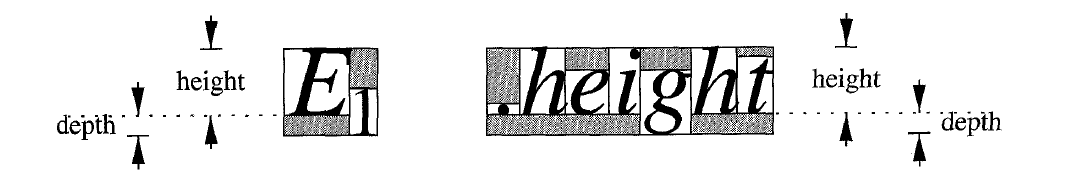 Vertical geometry
pointsize (ps) – size of letters in a box. Subscript text has smaller point size of o.7p.
baseline 
height (ht) – distance from top of the box to the baseline
depth (dp) – distance from baseline to the bottom of the box.
27
Example: typesetting
28
Attribute grammars: summary
Contextual analysis can move information between nodes in the AST
Even when they are not “local”
Attribute grammars 
Attach attributes and semantic actions to grammar
Attribute evaluation
Build dependency graph, topological sort, evaluate
Special classes with pre-determined evaluation order: S-attributed, L-attributed
29
Intermediate Representation
“neutral” representation between the front-end and the back-end
Abstracts away details of the source language
Abstract away details of the target language
A compiler may have multiple intermediate representations and move between them
In practice, the IR may be biased toward a certain language (e.g., GENERIC in gcc)
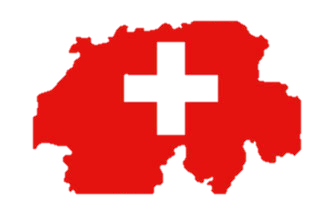 GENERIC
…
C
Ada
Java
Objective C
…
x86
ia64
arm
30
Intermediate Representation(s)
Annotated abstract syntax tree
Three address code
…
31
Example: Annotated AST
makeNode – creates new node for unary/binary operator
makeLeaf – creates a leaf
id.place – pointer to symbol table
32
*
*
id
id
b
b
uminus
uminus
id
id
c
c
Example
a = b * -c + b* -c
assign
id
a
+








33
Three Address Code (3AC)
Every instruction operates on three addresses
result = operand1 operator operand2
Close to low-level operations in the machine language 
Operator is a basic operation
Statements in the source language may be mapped to multiple instructions in three address code
34
t1
:=
– c
t2
:=
b * t1
t3
:=
– c
t4
:=
b * t3
t5
:=
t2 + t4
a
:=
t5
Three address code: example
assign
+
a
*
*
uminus
uminus
b
b
c
c
35
Three address code: example instructions
36
Array operations
Are these 3AC operations?
x := y[i]
t1 := &y      ; t1 = address-of y
t2 := t1 + i  ; t2 = address of y[i]
X  := *t2     ; value stored at y[i]
x[i] := y
t1 := &x      ; t1 = address-of x
t2 := t1 + i  ; t2 = address of x[i]
*t2:= y       ; store through pointer
37
Three address code: example
int main(void) {
  int i;
  int b[10];
  for (i = 0; i < 10; ++i)
    b[i] = i*i; 
}
i := 0                      ; assignment
L1: if i >= 10 goto L2      ; conditional jump
    t0 := i*i
    t1 := &b                ; address-of operation
    t2 := t1 + i            ; t2 holds the address of b[i]
    *t2 := t0               ; store through pointer
    i := i + 1
    goto L1
L2:
38
(example source: wikipedia)
Three address code
Choice of instructions and operators affects code generation and optimization

Small set of instructions
Easy to generate machine code
Harder to optimize 
Large set of instructions
Harder to generate machine code

Typically prefer small set and smart optimizer
39
Creating 3AC
Assume bottom up parser
Why?

Creating 3AC via syntax directed translation
Attributes
code – code generated for a nonterminal
var – name of variable that stores result of nonterminal
freshVar – helper function that returns the name of a fresh variable
40
Creating 3AC: expressions
(we use || to denote concatenation of intermediate code fragments)
41
example
E.var = t5
E.code =‘t1 = -c
                   t2 = b*t1
                   t3 = -c                   t4 = b*t3
                    t5 = t2*t4’
assign
+
a
E.var = t4
E.code =‘t3 = -c                   t4 = b*t3’
E.var = t2
E.code =‘t1 = -c                   t2 = b*t1’
*
*
E.var = t3
E.code =‘t3 = -c’
uminus
E.var = t1
E.code =‘t1 = -c’
uminus
b
b
E.var = b
E.code =‘’
E.var = b
E.code =‘’
c
c
E.var = c
E.code =‘’
E.var = c
E.code =‘’
42
Creating 3AC: control statements
3AC only supports conditional/unconditional jumps
Add labels 
Attributes
begin – label marks beginning of code
after – label marks end of code

Helper function freshLabel() allocates a new fresh label
43
Creating 3AC: control statements
S  while E do S1
44
op
arg 1
arg 2
result
(0)
uminus
c
t1
(1)
*
b
t1
t2
(2)
uminus
c
t3
(3)
*
b
t3
t4
(4)
+
t2
t4
t5
(5)
=:
t5
a
Representing 3AC
Quadruple (op,arg1,arg2,result)
Result of every instruction is written into a new temporary variable
Generates many variable names
Can move code fragments without complicated renaming
Alternative representations may be more compact
t1 = - c
t2 = b * t1
t3 = - c
t4 = b * t3
t5 = t2 * t4
a = t5
45
Allocating Memory
Type checking helped us guarantee correctness
Also tells us
How much memory allocate on the heap/stack for varaibles
Where to find variables (based on offsets)
Compute address of an element inside array (size of stride based on type of element)
46
Allocating Memory
Global  variable “offset” with memory allocated so far
47
Allocating Memory
enter(money, float, 4) offset = offset + 4
P
enter(count, int, 0) offset = offset + 4
D4
id.name = money
D1
D5
D2
id
T1
id
T2
T3
id
int
count
float
money
]
balances
num
[
T4
id.name = count
T1.type = int
T1.width = 4
T2.type = float
T2.width = 4
int
42
Adjusting to bottom-up
49
Generating IR code
Option 1 accumulate code in AST attributes

Option 2emit IR code to a file during compilation
If for every production the code of the left-hand-side is constructed from a concatenation of the code of the RHS in some fixed order
50
Expressions and assignments
51
Boolean Expressions
Represent true as 1, false as 0
Wasteful representation, creating variables for true/false
52
Boolean expressions via jumps
53
Example
E
E
or
E
E
and
E
a
<
b
c
<
d
e
<
f
T4 := T2 and T3
T5 := T1 or T4
54
Short circuit evaluation
Second argument of a boolean operator is only evaluated if the first argument does not already determine the outcome

(x and y) is equivalent to if x then y else false;
(x or y) is equivalent to if x then true else y
55
example
a < b or (c<d and e<f)
100: if a < b goto 103
101: T1 := 0
102: goto 104
103: T1 := 1
104: if c < d goto 107
105: T2 := 0
106: goto 108
107: T2 := 1
108: if e < f goto 111
109: T3 := 0
110: goto 112
111: T3 := 1
112: T4 := T2 and T3
113: T5 := T1 and T4
100: if a < b goto 105
101: if !(c < d) goto 103
102: if e < f goto 105
103: T := 0
104: goto 106
105: T := 1
106:
naive
Short circuit evaluation
56
More examples
int denom = 0;
if (denom && nom/denom) {
        oops_i_just_divided_by_zero();
}
int x=0;
if (++x>0 && x==1) {
        hmmm();
}
57
Summary
Three address code (3AC)
Generating 3AC
Boolean expressions
Short circuit evaluation
58
Next time
Generating IR for control structures
While, for, if
backpatching
59
The End
60